Ленинградская область
Выборгский район
Муниципальное образование «Первомайское сельское поселение»
Муниципальное бюджетное общеобразовательное учреждение«Первомайский центр образования»
Базовая школа
Базовая школа находится в п. Первомайское. Школа располагается в двух зданиях  1973 и 1992 годов постройки. Здесь ежегодно обучается более 500 учеников. В школе 21 класс, 47 педагогов, хорошая современная материальная база.
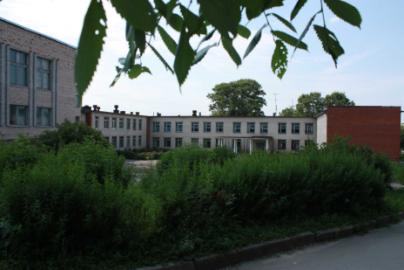 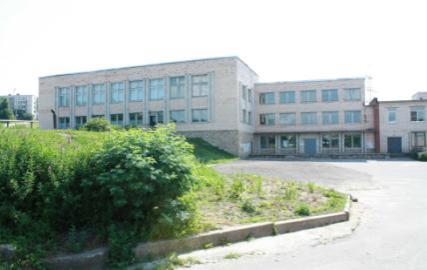 В 2012 году школа была реорганизована путём присоединения Ильичёвской начальной школы и Ленинской основной школы
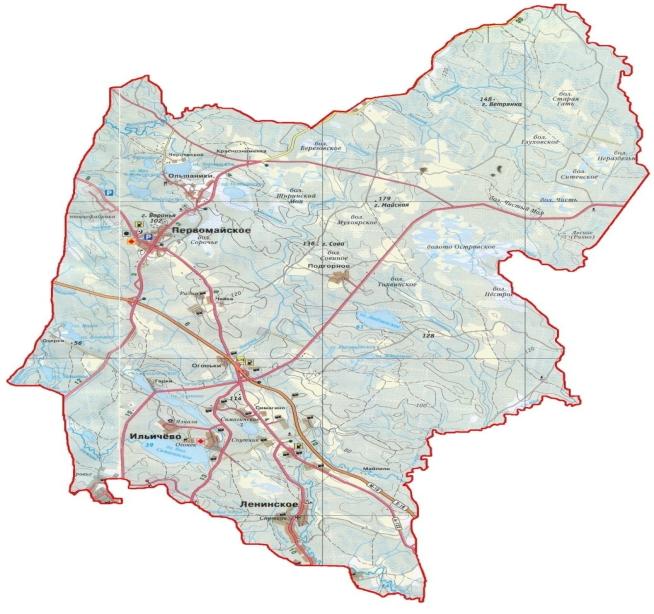 Первомайская школа
Ильичевская школа
Ленинская школа
В 2013 году школа была реорганизована путём присоединения учреждений дополнительного и дошкольного образования
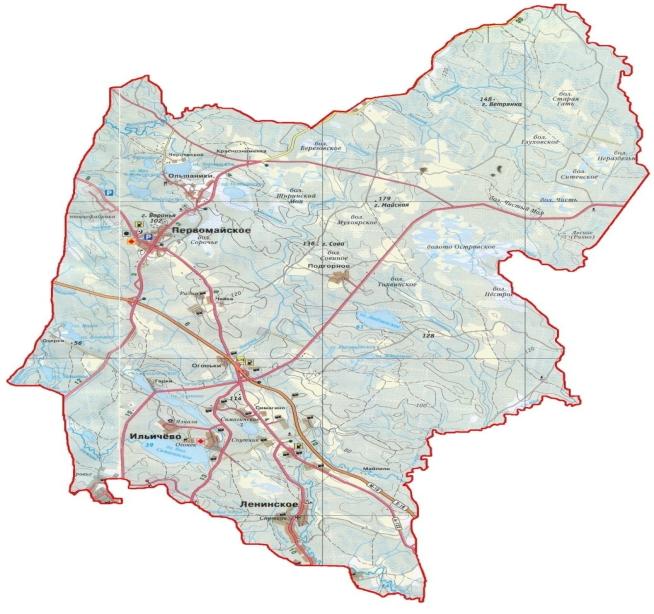 Первомайская школа
Первомайский детский сад
Ильичевский детский сад
Ленинский детский сад
Ильичевский Центр
МБОУ «Первомайский центр образования»
Количество сотрудников (всего) – 194 
Количество педагогов – 119
Количество учителей -43
 из них  выпускники нашей школы-18
Количество обучающихся – 941
Из них:
Школы – 617 
Детские сады – 410
Количество выпускников 2016 год
9 классы - 59
11классы – 16
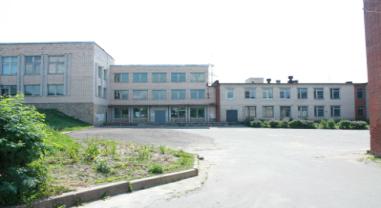 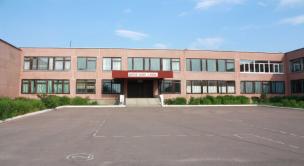 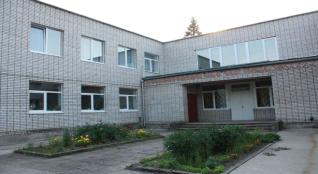 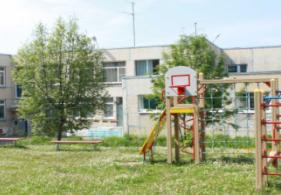 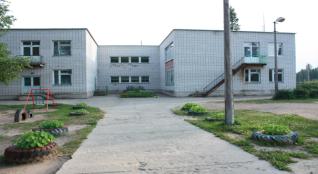 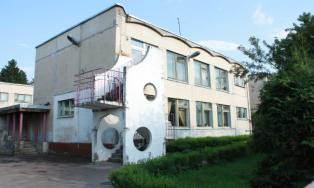 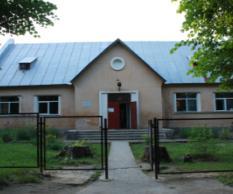 Организация учебного процесса с элементами нелинейного (динамического) РАСПИСАНИЯ
Из опыта работы МБОУ 
«Первомайский ЦО»
ЧТО МОЖНО ИЗМЕНИТЬ НАМ:
предметная составляющая;
организация учебных коллективов;
формы организации учебной и внеучебной деятельности;
построение индивидуальных образовательных маршрутов обучающихся;
построение образовательного процесса в течение учебного года и учебного дня.
ЧТО СДЕЛАЛИ МЫ:
ИЗУЧИЛИ ТРЕБОВАНИЯ ЗАКОНА ОБ ОБРАЗОВАНИИ, ФГОС, САН.ПИН, 
ПРОАНАЛИЗИРОВАЛИ СВОЙ ОПЫТ 
ИЗУЧИЛИ ОПЫТ ДРУГИХ ШКОЛ
ПРОВЕЛИ ПЕДСОВЕТ « ОРГАНИЗАЦИЯ НЕЛИНЕЙНОГО РАСПИСАНИЯ: ПУТИ ПЕРЕХОДА» 
НАМЕТИЛИ ПЛАН ПЕРЕХОДА К НЕЛИНЕЙНОМУ РАСПИСАНИЮ 
ПРОВЕЛИ ОТКРЫТЫЕ МЕРОПРИЯТИЯ В ШКОЛЕ  
ПРОВЕЛИ МЕТОДИЧЕСКИЙ СЕМИНАР  ДЛЯ МЕТОДИСТОВ РАЙОНА
«НЕЛИНЕЙНОЕ РАСПИСАНИЕ В РАМКАХ УРОКОВ В НАЧАЛЬНОЙ ШКОЛЕ» 
ОТОБРАЛИ НАИБОЛЕЕ ИНТЕРЕСНЫЕ ФОРМЫ ОРГАНИЗАЦИИ НЕЛИНЕЙНОГО РАСПИСАНИЯ 
ОПРОБОВАЛИ ИХ  В ШКОЛЕ
ВКЛЮЧИЛИ В РАБОЧИЕ ПРОГРАММЫ И КТП
ТРЕБОВАНИЯ К СТРУКТУРЕ
На организацию учебной деятельности учащихся в традиционной урочной форме отводится 80%  (70%) учебного времени. Вариативная часть, формируемая участниками образовательного процесса, составляет 
20% (30%).  Почему бы в рамках одного предмета вариантивной части не построить вариант нелинейного расписания? Для этого 20%(30%) учебного времени выводится за рамки класса.  Урок вполне возможно совместить с равноправными, не 
рядоположенными с ним видами занятий (экскурсия, поход, социальные практики и др.).
Как изменили
ПРОСЧИТАЛИ КОЛИЧЕСТВО ЧАСОВ ВАРИАТИВНОЙ ЧАСТИ ПО КАЖДОМУ ПРЕДМЕТУ ,
СОСТАВИЛИ  ПЛАНИРОВАНИЕ ВАРИАТИВНОЙ ЧАСТИ ПО КАЖДОМУ ПРЕДМЕТУ
СОГЛАСОВАЛИ  ВАРИАТИВНУЮ ЧАСТЬ 

Например,
Русский язык
5х34=170ч в год
170:100х30=51час-вариативные формы работы
Т.О. Обязательная часть (учебная деятельность в урочной форме) -119час
Вариативная часть, формируемая участниками ОП (внеаудиторные занятия- 51 ч
Формы организации деятельности: мастерская,  лаборатория, образовательное путешествие, экскурсия, 
Виды деятельности исследовательская, творческая деятельность, клуб по интересам
Первый поход к нелинейному расписанию: в рамках предмета
урок-интервью
урок-репортаж
урок-пресс-конференции
урок-выставка
урок-конкурс
урок-соревнование
урок-викторина
урок-подарок
урок-праздник
урок-смотр знаний
урок-конференция
урок-мастерская
урок-презентация
урок-дебаты
урок-диспут
урок-дискуссия
урок-игра
урок-экскурсия
урок-семинар
урок-исследование
урок-путешествие
урок-прогулка
урок-спектакль
урок-живая газета
Разнообразные формы
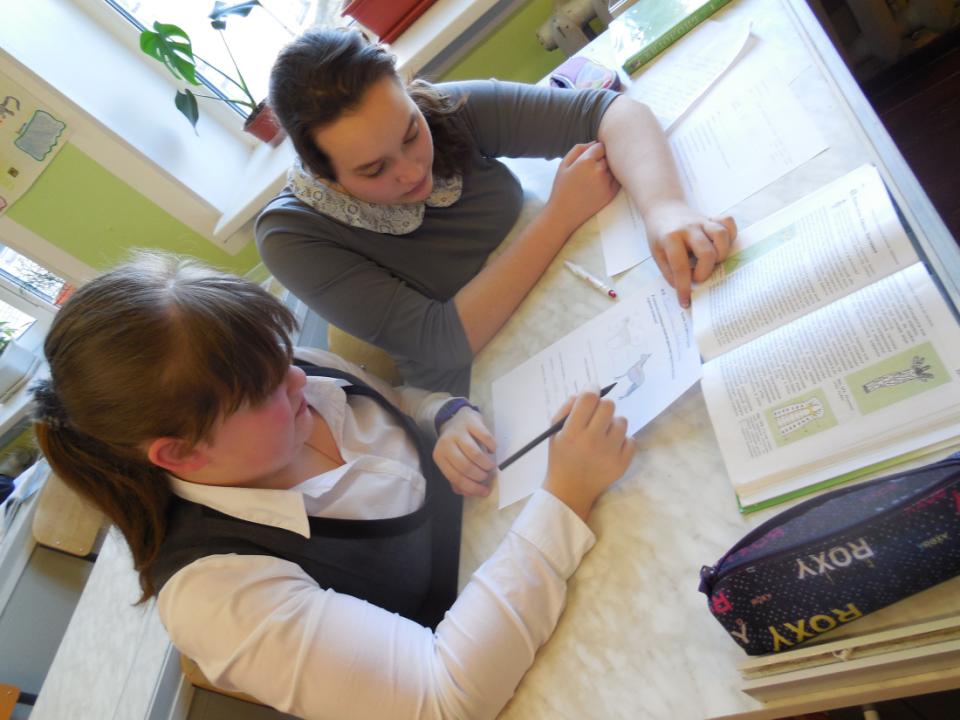 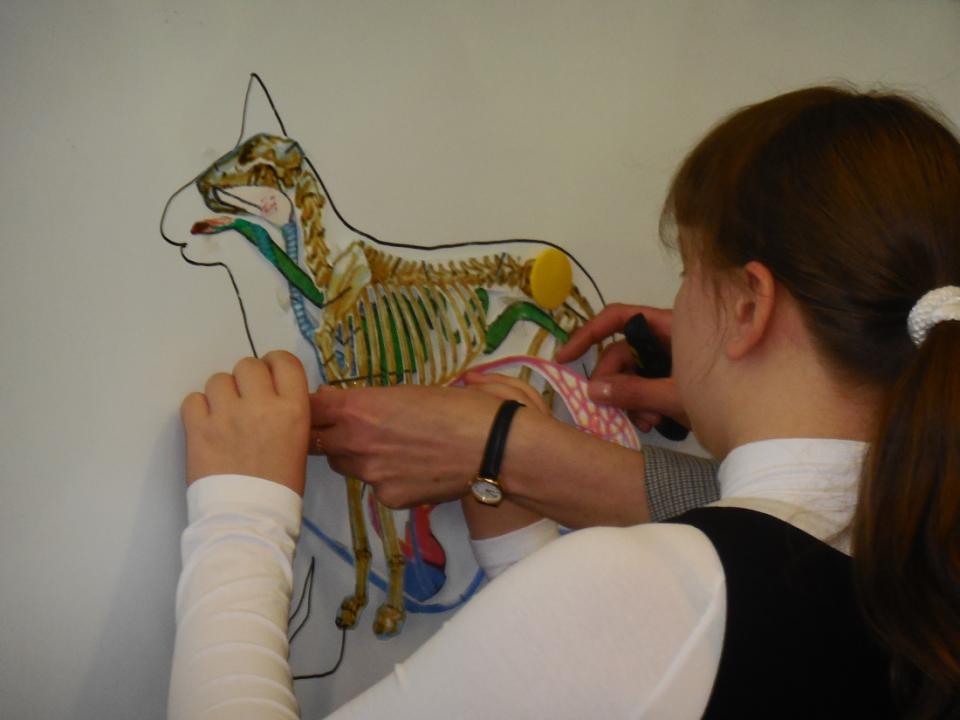 Разнообразные места
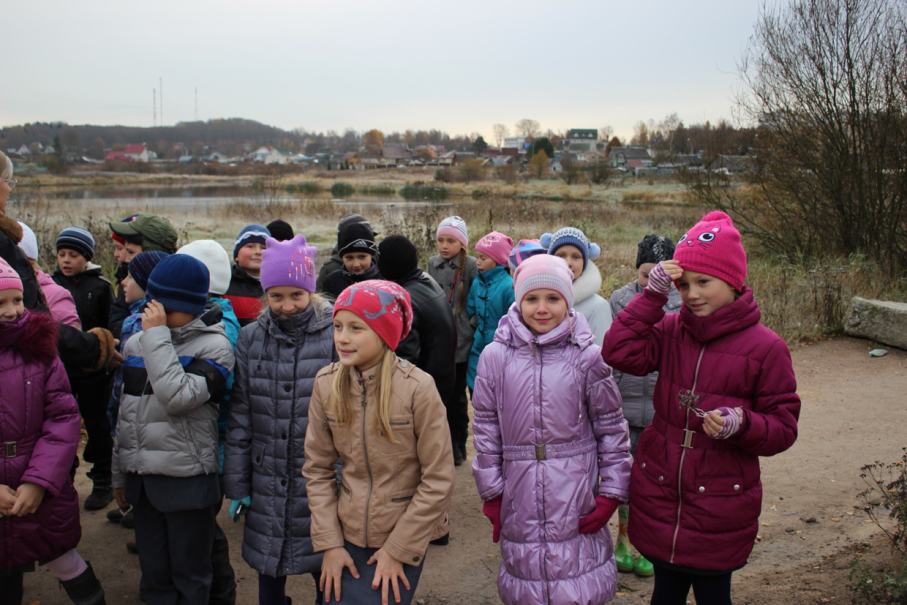 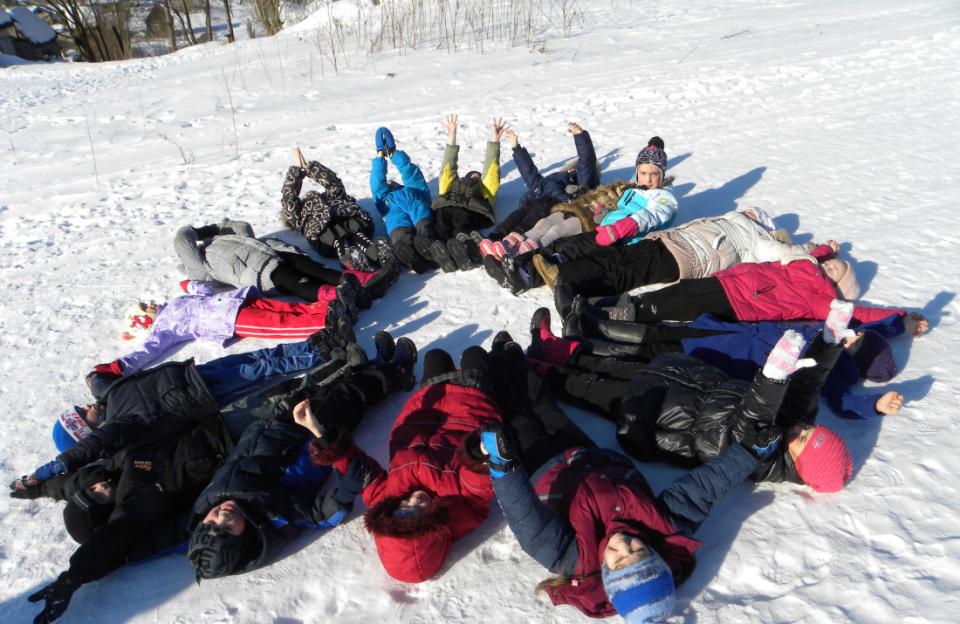 Разносоставные и разновозрастные  коллективы
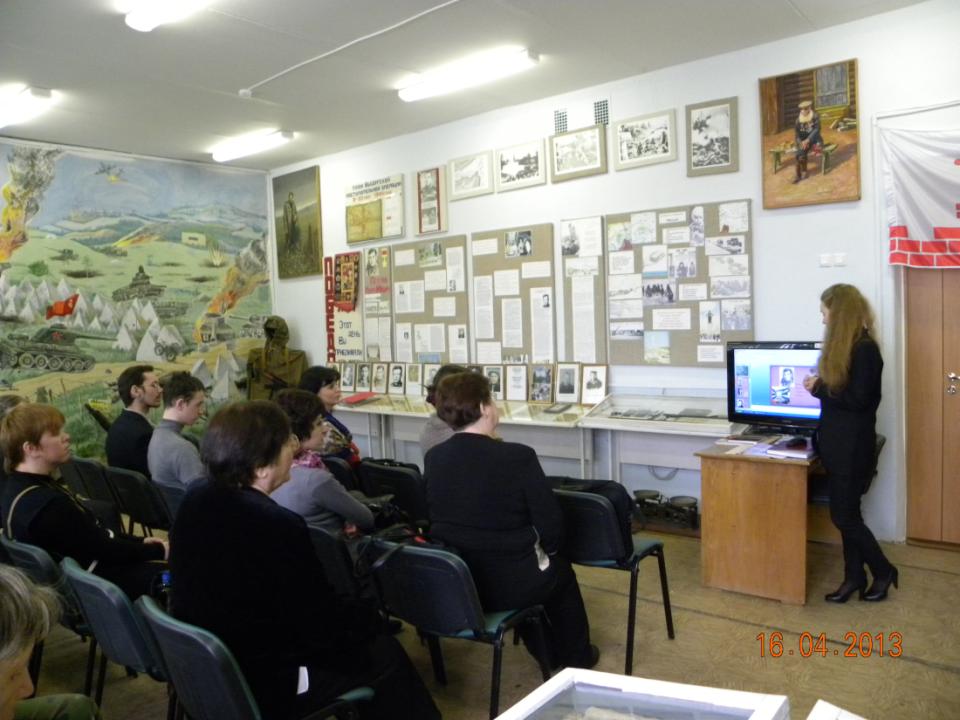 Проект «Молодые приграничные ученые»
ВТОРОЙ ПОДХОД К НЕЛИНЕЙНОМУ РАСПИСАНИЮ: интеграция  предметов
Бинарные уроки,
Уроки – погружения 
Исследовательские проекты 
лаборатории
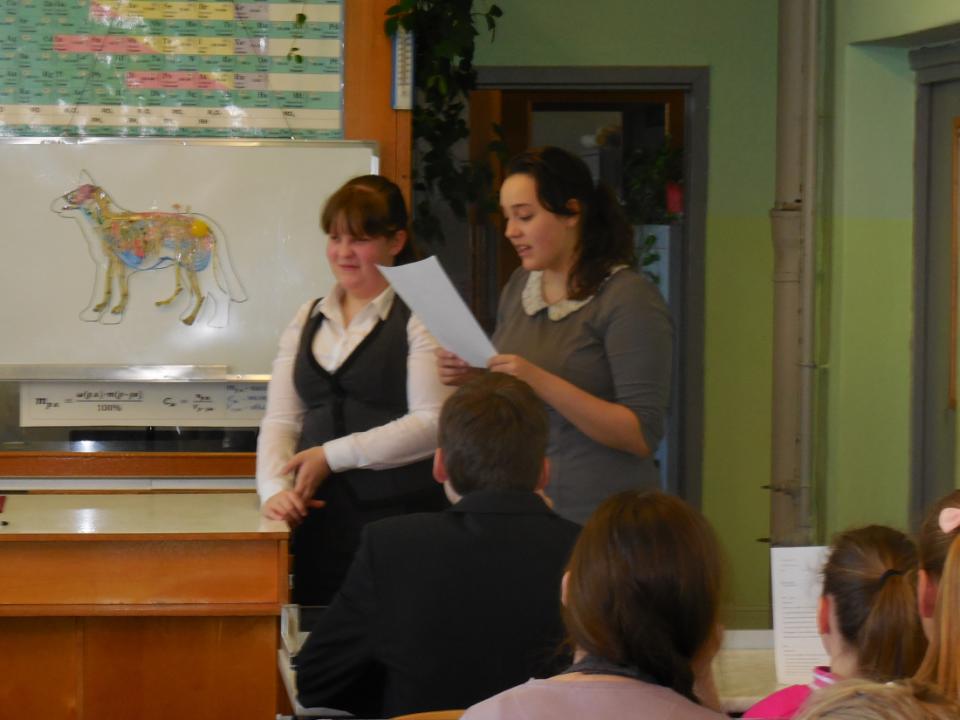 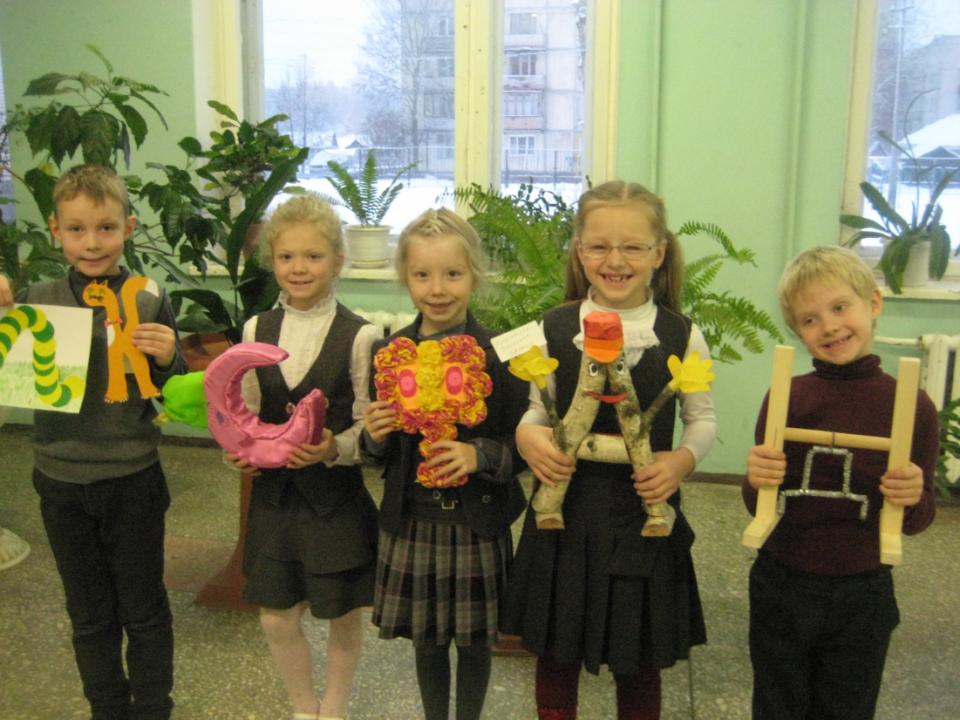 Урок биологии –русского языка
Третий  подход к нелинейному расписанию:
Образовательные
Практики, погружения, путешествия
ОБРАЗОВАТЕЛЬНЫЕ ПРАКТИКИ: 
специальным образом организованная деятельность, основанная на предметном содержании нескольких учебных областей, объединенная единой сюжетной линией – социальной, исторической, профессиональной, туристической – то есть максимально приближенной к жизненным ситуациям
Примеры ОП
4 класс – А.Невский 
8 класс – Здоровое питание – залог здоровья 
8 класс –Спорт- альтернатива  вредным привычкам 
5 классы – Лекарственные растения нашего края
Подход четвертый- сетевое взаимодействие
Поскольку наш образовательный центр-это 7 образовательных учреждений, расположенных на расстоянии 18-20 км, то нелинейное расписание – это поездки друг к другу:
Цветограмма расписания
Расписание уроков
Резюме: алгоритм подготовки к переходу на нелинейное расписание может быть таким:
изучение и принятие требований ФГОС
 приведение в соответствии с требованиями структуры  рабочей программы 
 выделение вариативной части программ во внеаудиторные, НЕЛИНЕЙНЫЕ занятия,
Резюме: алгоритм подготовки к переходу на нелинейное расписание может быть таким:
4.Согласование внеаудиторных занятий ,  группировка  по видам деятельности, отбор наиболее ре
5 Апробация различных занятий  в рамках расписания 
6.Выход  на нелинейное расписание
Распространение опыта
для методистов и педагогов Выборгского района 
-Семинар «Введение ФГОС ООО»-декабрь 2013
-Методический поезд «Нелинейное расписание в начальной школе» март 2014 -
для педагогов ЛО и СПБ
Открытые уроки в рамках ФСП «ГОУ процессом введения ФГОС» дек.2014
- Видео-конференция в рамках ФСП Ямал – Первомайское май 2014
Практики и проекты в рамках КПК «Музейная педагогика»-февр.2015
Семинар «Нелинейное расписание» в рамках обмена опытом для Лескаловского ЦО февраль 2016
Семинары в ЛОИРО
«Алгоритм перехода к нелинейному расписанию в условиях сельской школы» +публикация в сборнике ЛОИРО
«Образовательные практики как одна из форм нелинейного расписания» +публикация в сборнике ЛОИРО
+ПУБЛИКАЦИИ В СЕТИ ИНТЕРНЕТ РАЗРАБОТОК 8 НЕЛИНЕЙНЫХ УРОКОВ, ОПИСАНИЕ ОБРАЗОВАТЕЛЬНЫХ ПРАКТИК